Soziale Arbeit im Gesundheitswesen09.11.2023
Sabrina Rapp
Heutige Agenda
2
Follow Up
3
Kurze Zusammenfassung 26.10.2023
4
Aktuelle Herausforderungen im Gesundheitswesen
Klient: Compliance, Schweregrad der Erkrankung
 
Umfeld: Demografie, Gesundheitsversorgung, Fortschritte in Medizin und Gesundheitswesen

Politik: gesetzliche Regelungen

Struktur: Fachkräfte, Digitalisierung, Ungleichheit
Kurze Zusammenfassung 26.10.2023
5
Sektorenübergreifende Versorgung und Entlassungsmangement
Rechtliche Grundlagen

Zielsetzungen

Themen

Aufgaben der Sozialen Arbeit im Krankenhaus / Rehabilitationsklinik

Ebenen des Entlassungsmanagements
Fallbesprechung Fallbeispiel 1Frau Maier, sektorenübergreifende Versorgung
6
Wie gehen Sie vor?
Persönliches Gespräch mit Betroffenen suchen, relevante Stellen im Klinikum einbinden, Situation mit Klientin analysieren, Wünsche klären, ambulante Angebote und Wohnumfeld prüfen, Pflegeantrag stellen 
Wo begegnen Ihnen die Mandate der Sozialen Arbeit?
Auftrag Klientin: Versorgung zu Hause, Bedürfnisse klären, Überforderung vermeiden
Auftrag Klinik / Oberarzt: Entlassung in drei Tagen 
Auftrag Staat: Folgekosten und Drehtüreffekte vermeiden, stabile Versorgung
Welche weiteren Stellen können Sie in die Versorgung mit integrieren? 
Essen auf Rädern, Hausarzt, ambulanter Pflegedienst, Nachbarschaftshilfe, Pflegeleistungen über Pflegekasse prüfen, Pflegeberatung einbinden, Wohnumfeldberatung, langfristige Optionen besprechen (bspw. betreutes Wohnen oder Pflegeheim)
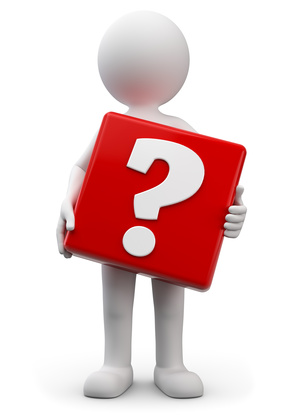 Haben Sie Rückfragen ?
7
Fallbeispiel 
Herr G.
8
23.07.2020 Wohnungsbrand
17.08.2020 Beratungsgespräch Pflegeberatung
Handlungsansätze Sozialer Arbeit
9
Handlungsansätze Sozialer Arbeit
10
Handlungsansätze Sozialer Arbeit
11
12
23.07.2020 Wohnungsbrand
28.09.2020 
Einzug Pflegheim
17.08.2020 Beratungsgespräch Pflegeberatung
09.11.2020 
 ???
13
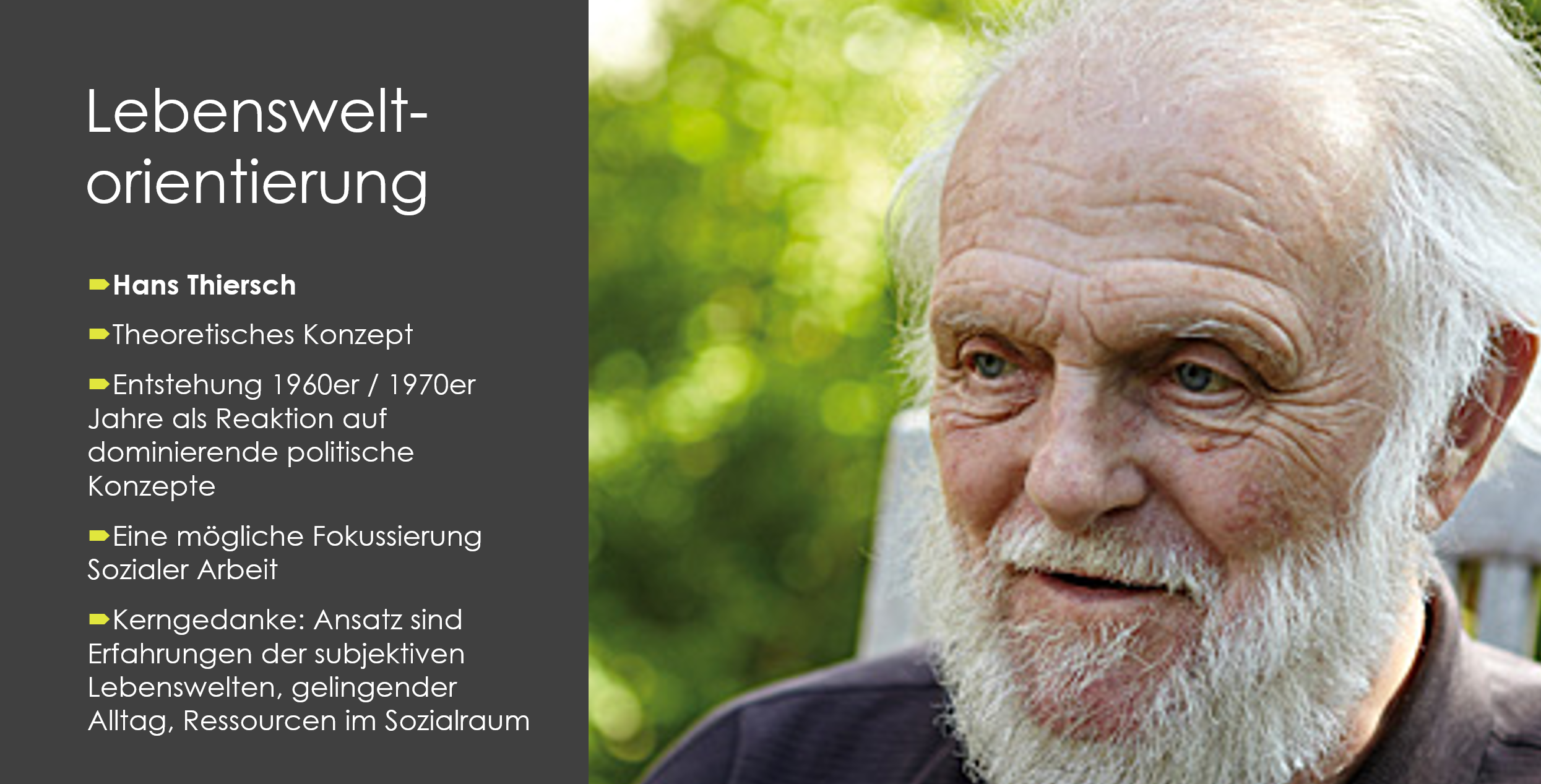 14
Lebensweltorientierte Soziale Arbeit
15
Zielsetzungen 
Orientiert sich an Adressat*Innen, ihren Lebensverhältnissen, Lebensschwierigkeiten und individuellen Ressourcen
Subjektbezogene und gesellschaftliche Rahmenbedingungen werden berücksichtigt
Stärkung Lebensräume und soziale Bezüge der Klient*Innen
Ressourcen, Selbsthilfemöglichkeiten und Gestaltungsräume 
Bearbeitet Probleme dort wo sie entstehen, nämlich in der Komplexität des Alltags
Agiert zwischen Personen, Sachaufgaben und Beziehungen
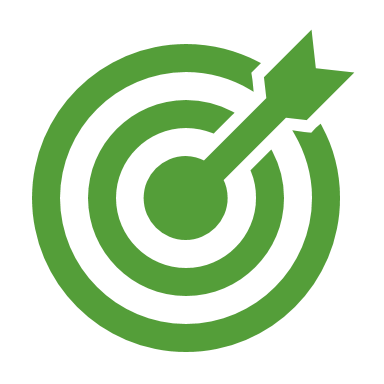 Lebensweltorientierte Soziale Arbeit
16
Begriffsbestimmungen
Alltag: ausgezeichnete Wirklichkeit, anwendungsbezogenes Handeln, alltägliche Handlungsmuster und Sicherheiten, Alltagswissen, Routinen
Alltäglichkeit: Handlungs- und Verstehensmuster in Kombination mit gesellschaftlichen, ökonomischen und politischen Strukturen
Alltagswelten: unterschiedliche Lebenslagen und Lebensfelder
Lebenswelten: verschiedene institutionelle Arrangements, in denen alltäglich gehandelt wird, bestimmt durch gesellschaftliche Strukturen und soziale Verhältnisse
Dimensionen Lebensweltorientierter Sozialen Arbeit
17
Lebenswelt-orientierte Soziale Arbeit Struktur und Handlungs-maximen
18
Lebensweltorientierung Kleine Zusammenfassung
19
Videobeitrag 

https://www.youtube.com/watch?v=VT1_GJfEPT4
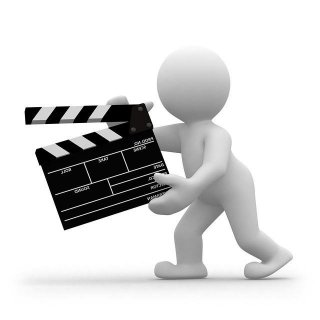 Lebensweltorientierte Soziale Arbeit
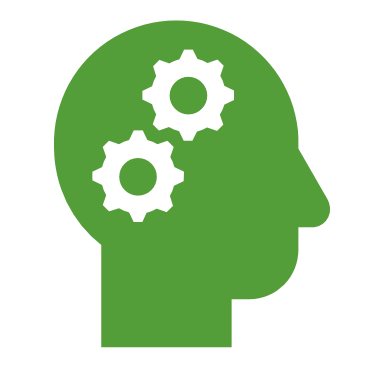 Fazit Lebensweltorientierung
Nachhaltige Soziale Arbeit
Integration der Alltagswelten und Sozialräume in Lösungsfindung
Handlungsfähigkeit durch gelingenden Alltag
Eigene Kompetenz und Handlungsfähigkeit durch Erfahrung
Institutionskritisch
Professionskritisch 
Positive Sichtweise und aufrichtiger Respekt und Offenheit an den Lebenswirklichkeiten der Adressat*Innen 
Haltung und Denkweise
20
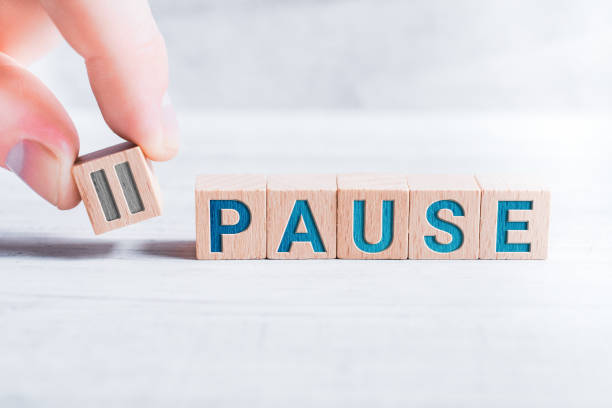 21
15 Minuten
Fallbeispiele
22
Fallbesprechung Fallbeispiel 2Herr Otto, Suchterkrankung
23
Fallbesprechung Fallbeispiel 3Frau Huber, Mammakarzinom
24
Fallbesprechung Fallbeispiel 4Daniel, Erkrankung im Kindesalter
25
Offene Fragen und Wünsche zur Wiederholung
26
Gibt es Rückfragen zu den behandelten Themen ?
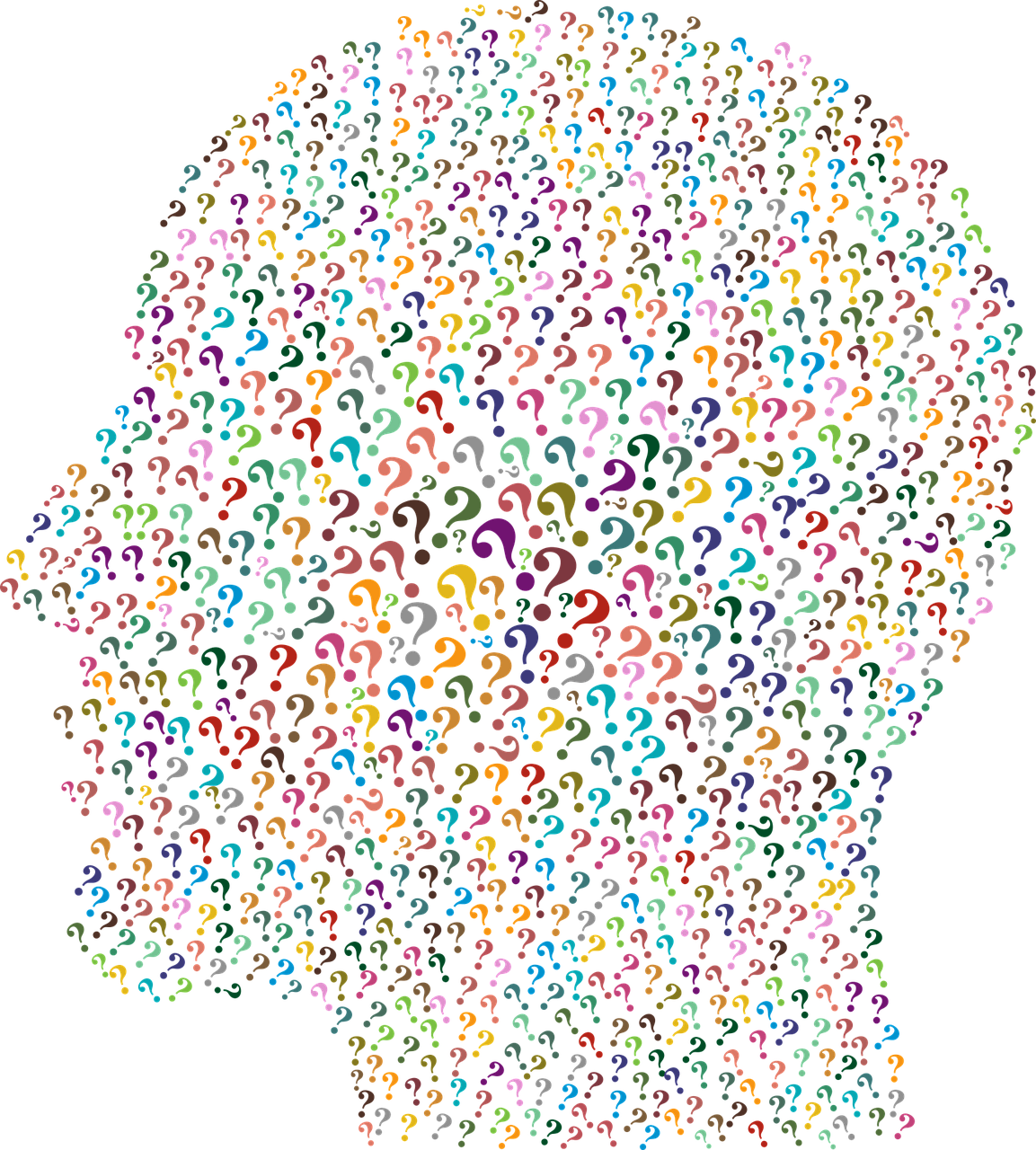 Austausch zur PrüfungsleistungAnforderungen und Kriterien
27
Email sabrina.muench789@gmail.com
28
Bitte Handout und Präsentation bis zum 
Vortag der Prüfung per Email einreichen